INTOLLERANZA        RELIGIOSA
              Un viaggio nel Mondo
A cura di Alfano, De Rosa, Durazzo, La Falce, Morelli
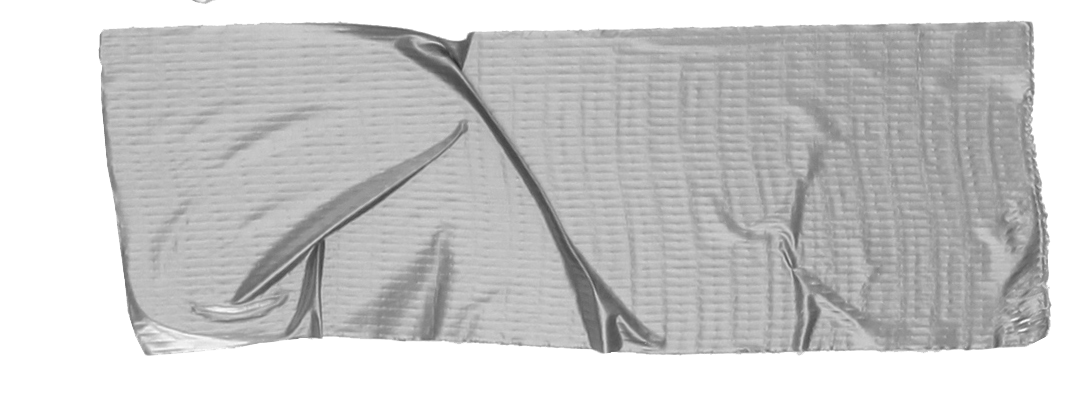 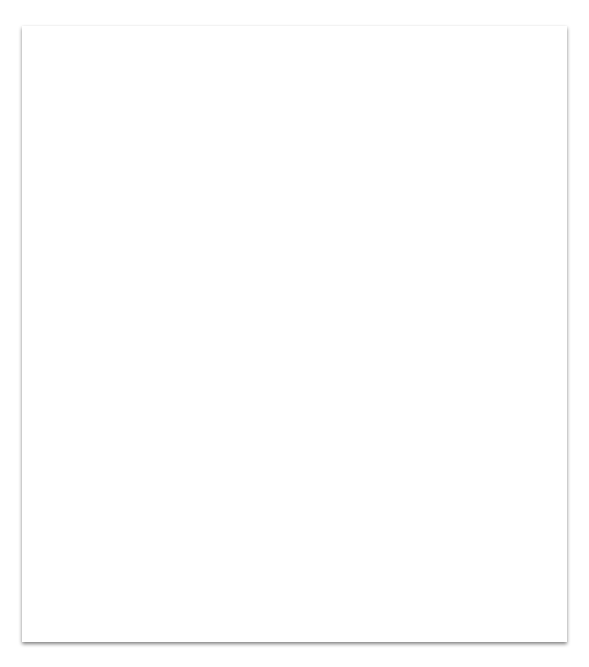 Materie📚
Italiano🇮🇹
Storia🏰
Diritto👨‍✈️
Religione✝️
Geografia🌍
Francese🇫🇷
Inglese 🇬🇧
L'intolleranza religiosa è presente in Italia?


Cosa ne pensiamo 
noi…
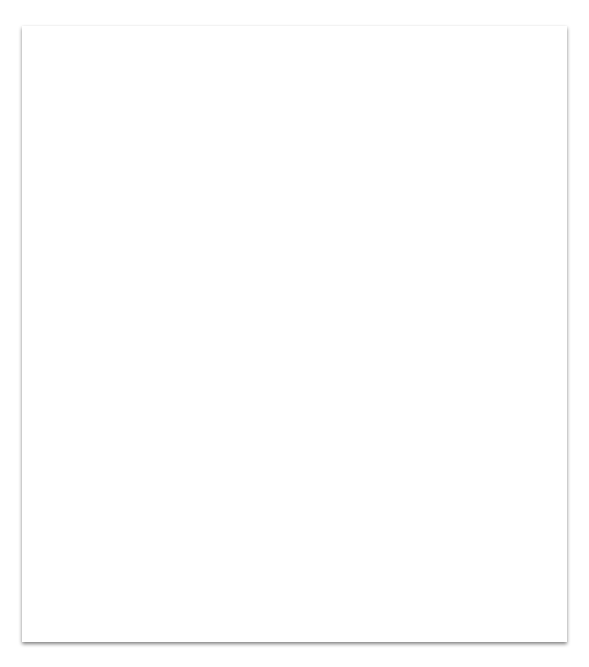 L'intolleranza è composta da due molecole: la paura e l'ignoranza.Per quanto riguarda la paura la si combatte soltanto se ci si fa carico della seconda perchè in certi casi essere ignoranti è una colpa.
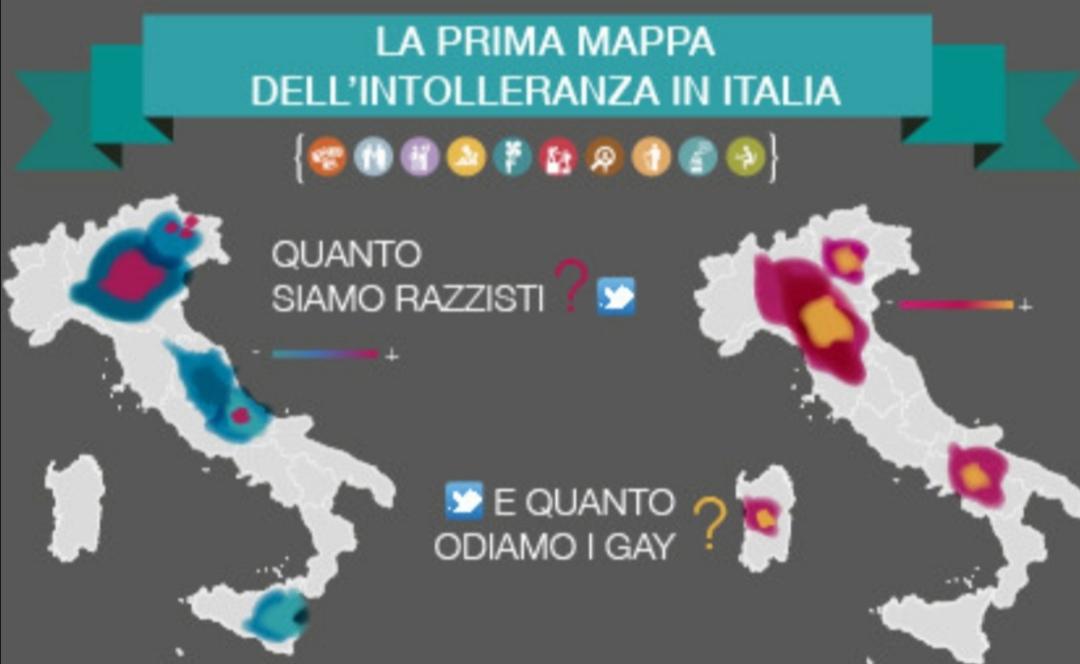 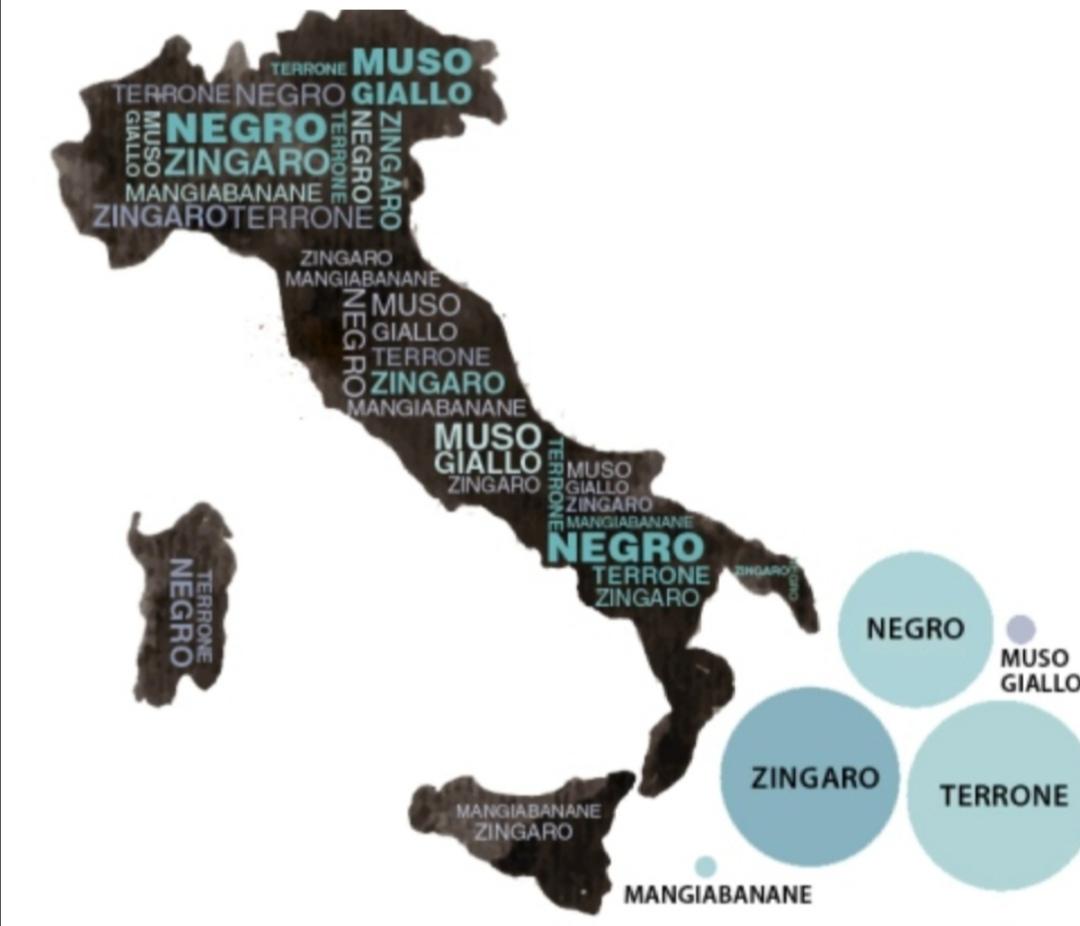 IERI, I CRISTIANI
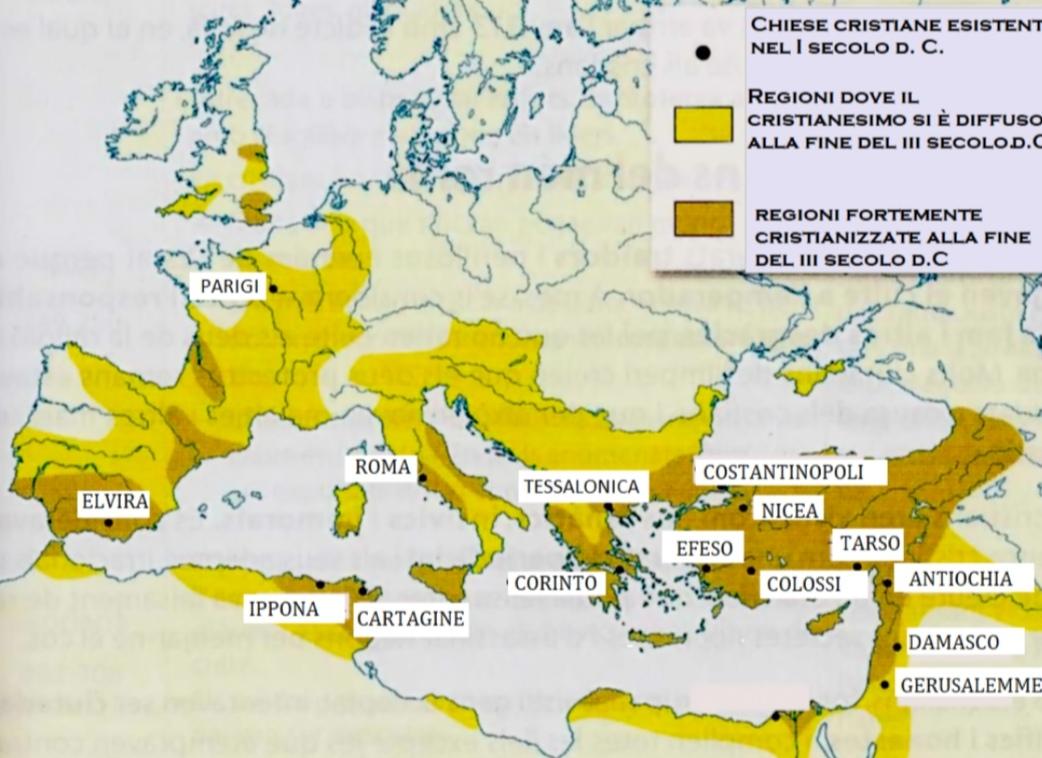 IeriA partire dal II secolo fino al IV circa, durante l'Impero Romano i cristiani furono soggetti adure persecuzioni.
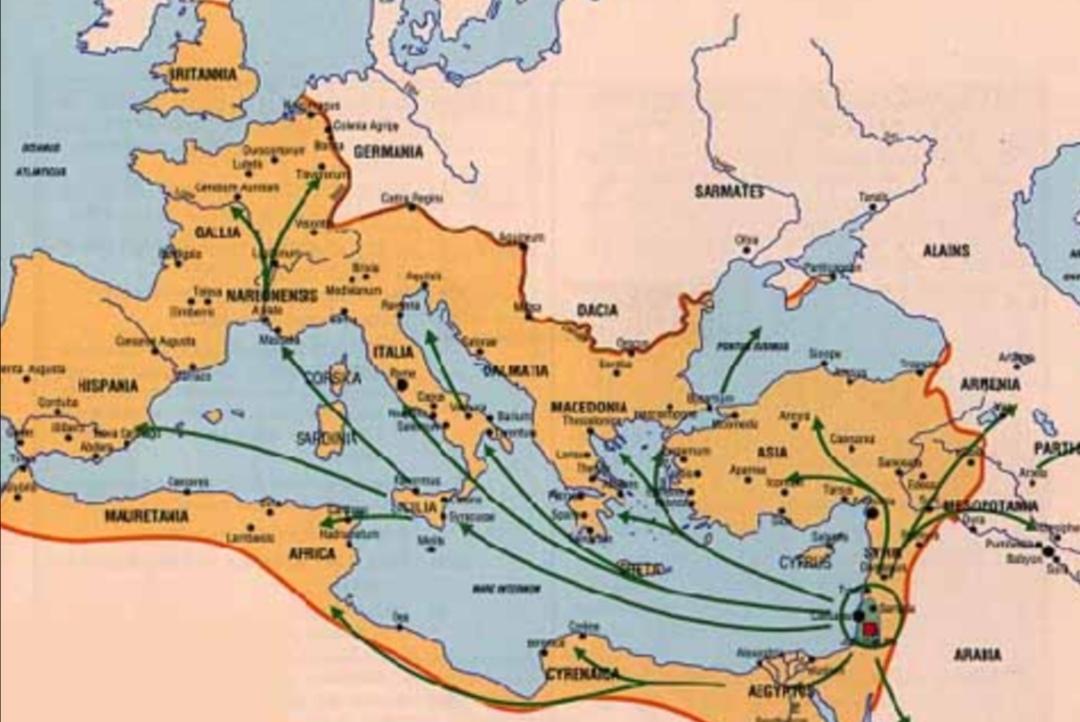 L'ALTRO IERI,GLI EBREI
Solo una! La tua.
(Con un po’ di aiuto dal tuo smartphone)
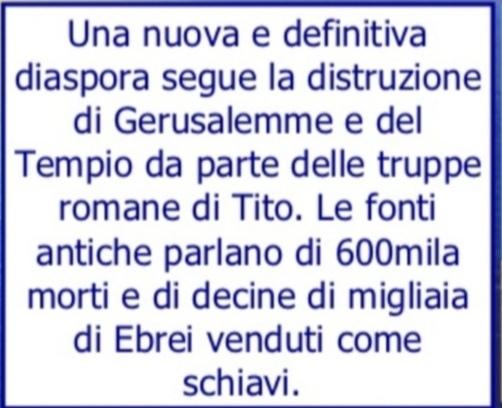 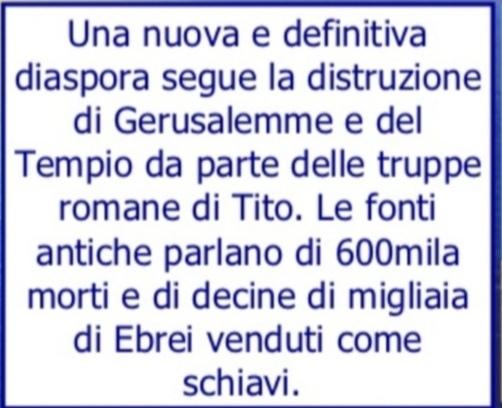 OGGI, I MUSULMANI
È pronta l’ Europa ad accogliere l'islam?
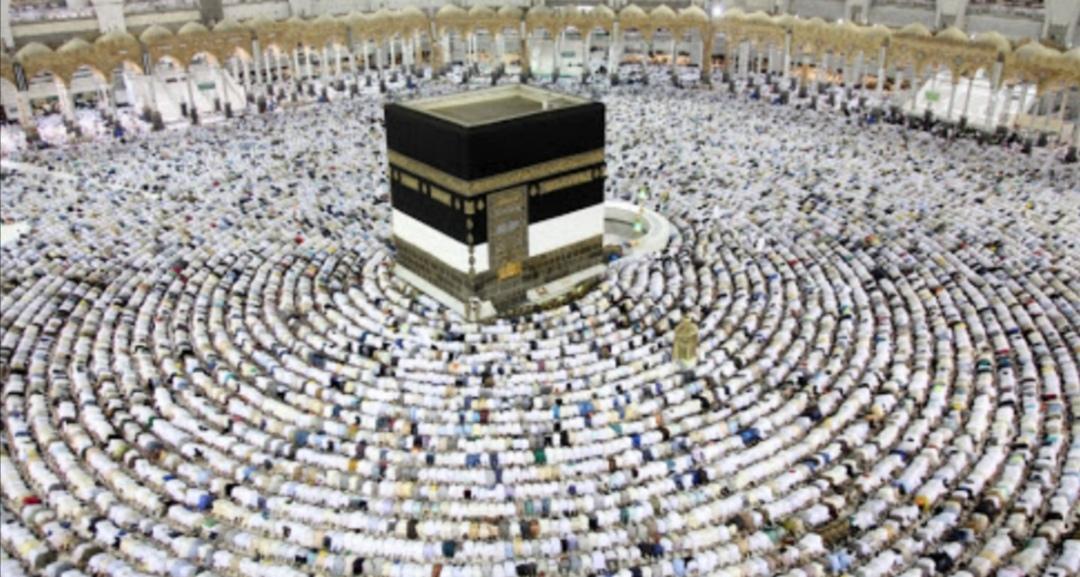 ARTICOLO 3
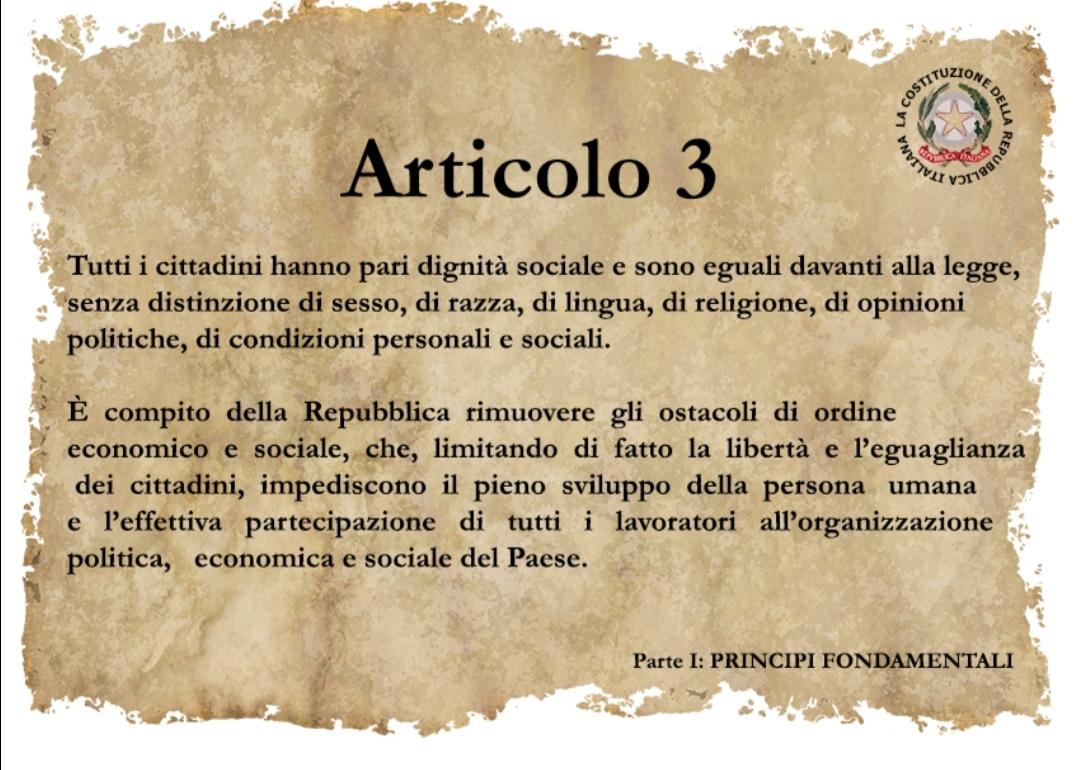 ARTICOLO 8
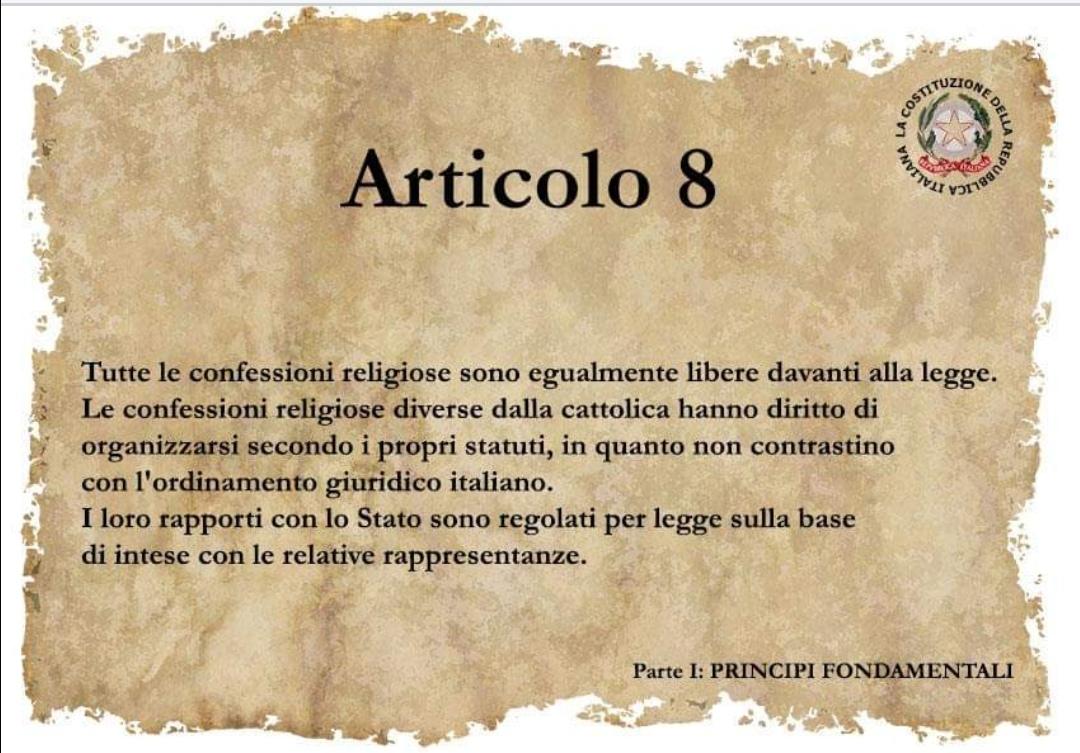 ARTICOLO 19
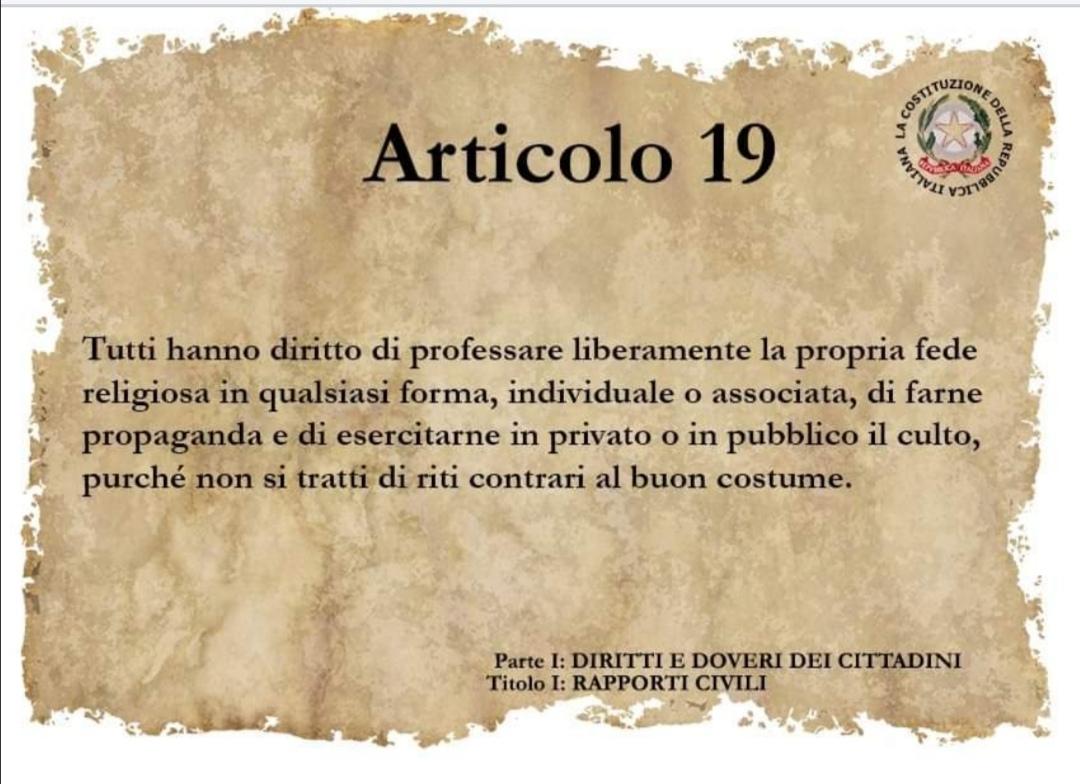 ARTICOLO 20
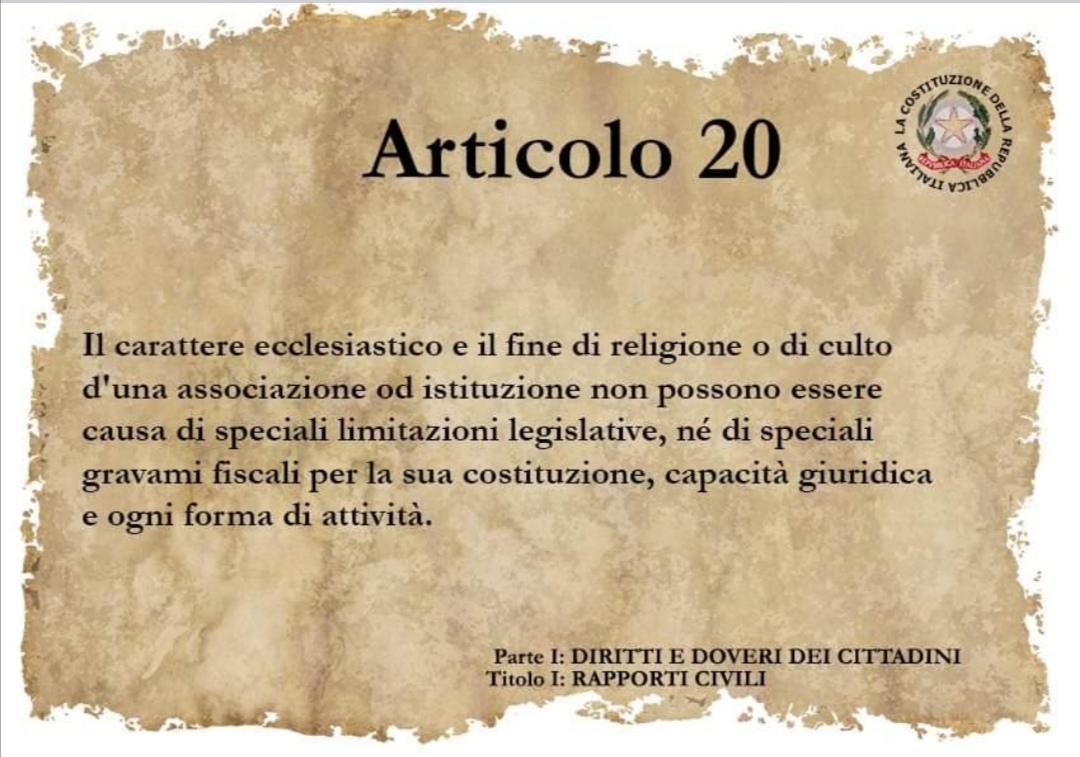 LE RELIGIONI E L'INTOLLERANZA
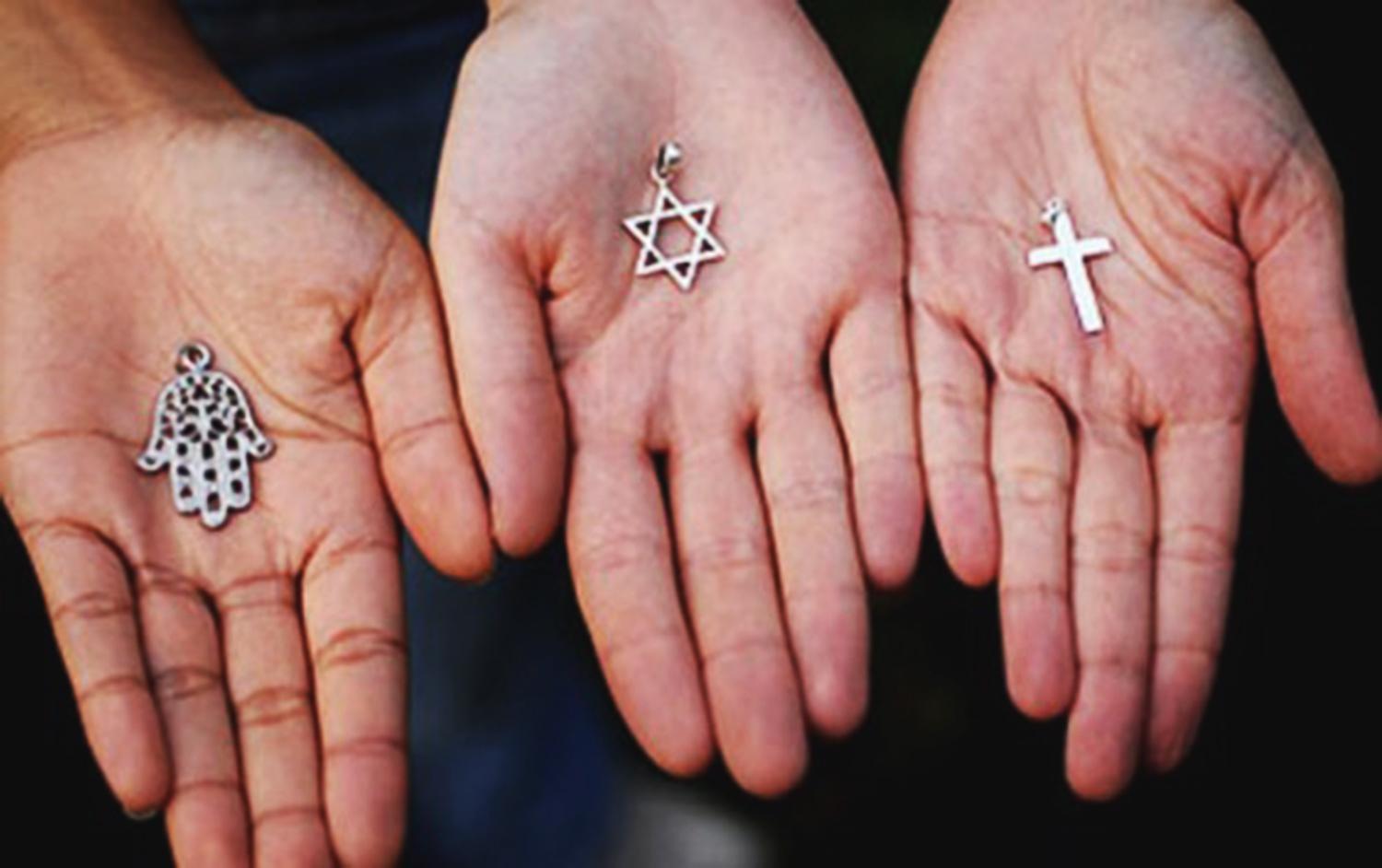 Se siamo tutti uguali, tutti dovremmo poter  esprimere ciò in cui crediamo
~°~°~°~°~°~°~°~°
Non dovrebbero essere uguali soltanto finché se ne stanno nei loro Paesi
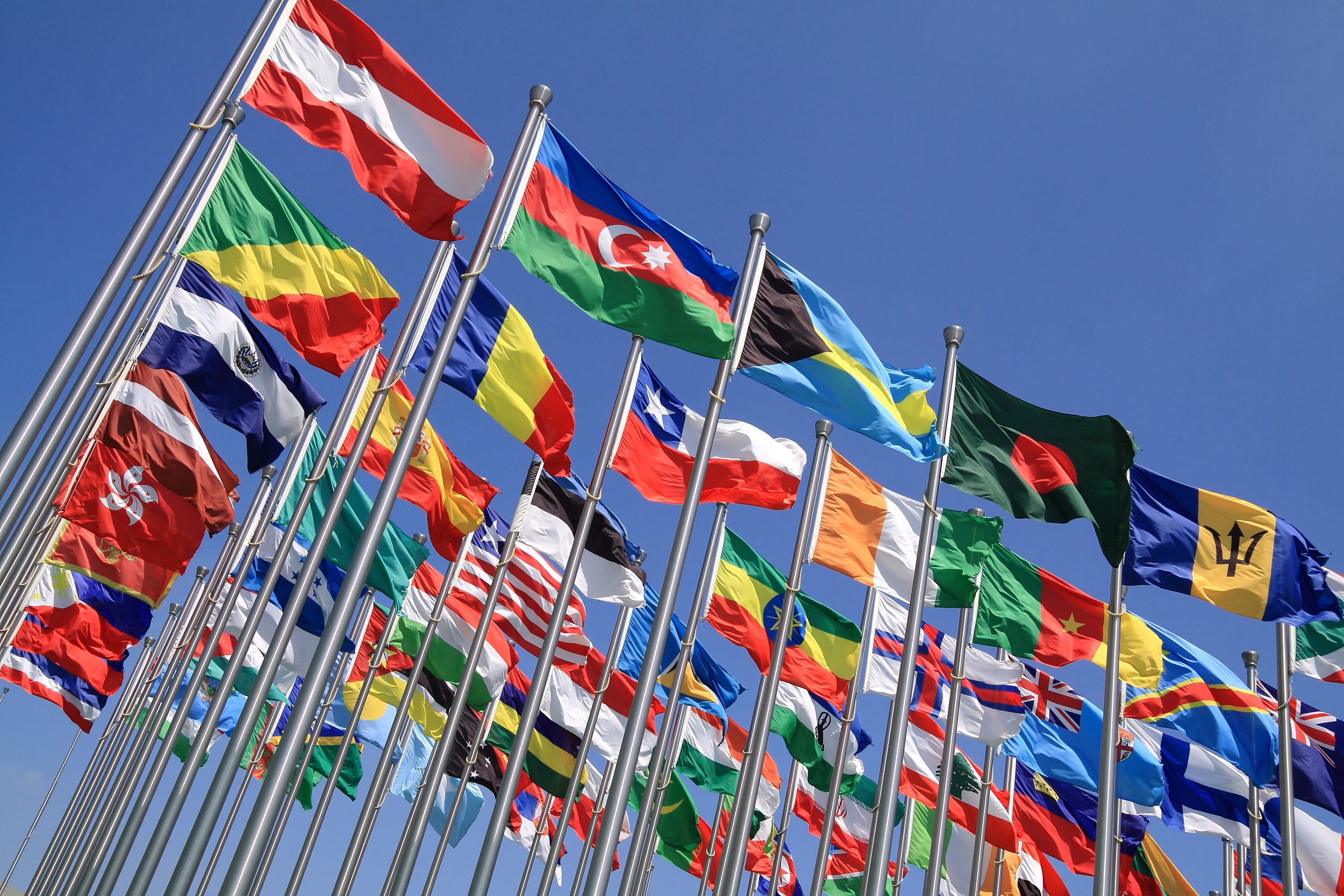 IL MONDO E L'INTOLLERANZA RELIGIOSA

Oggi il mondo è una miscela di culture, etnie e religioni differenti.
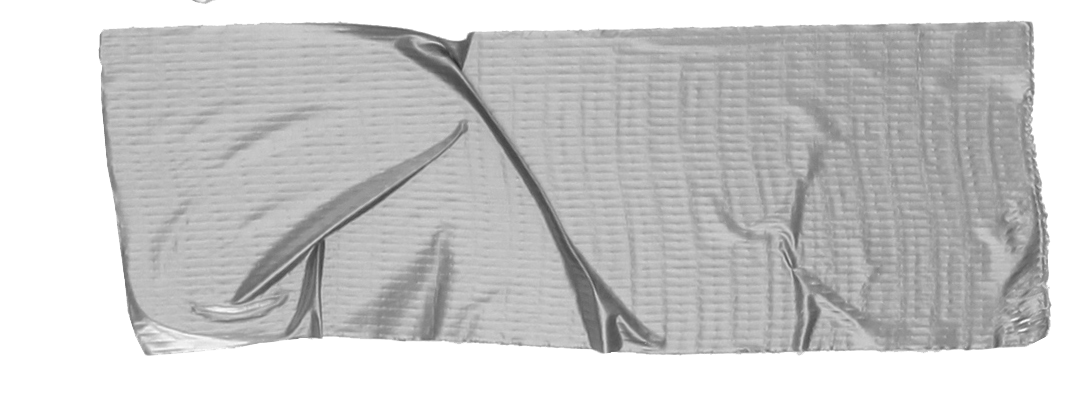 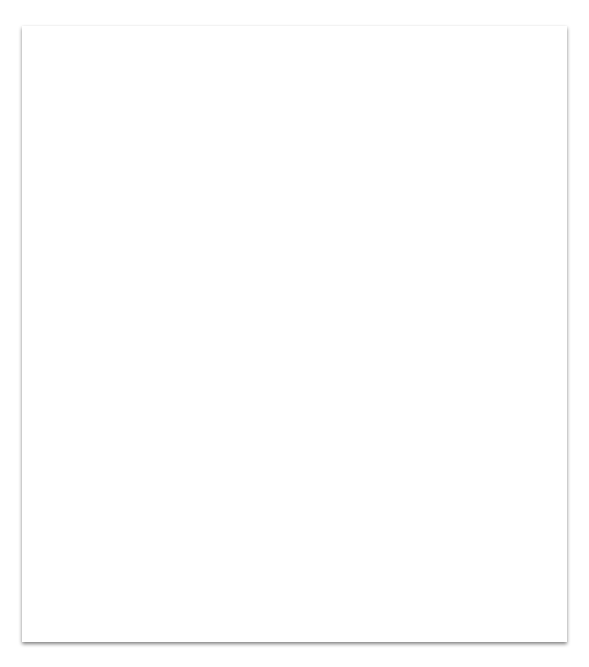 L'intolleranza religiosa ha sempre avuto alti e bassi, è presente fin dal passato. L'unico modo per combatterla è con rispetto
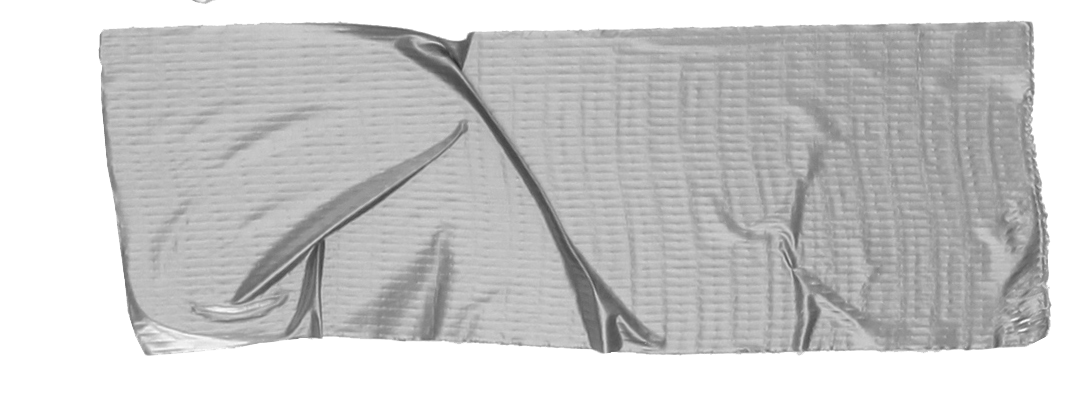 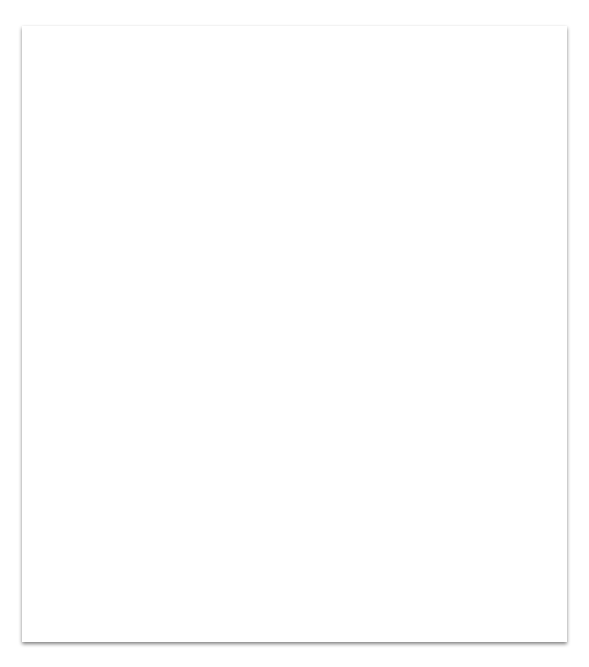 Esempi
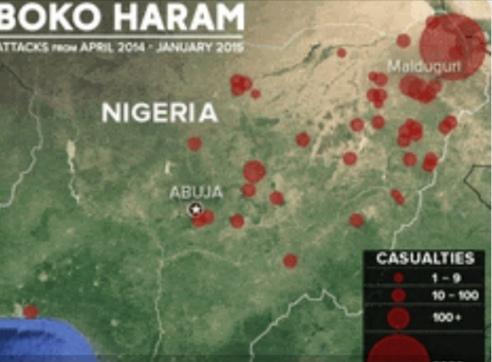 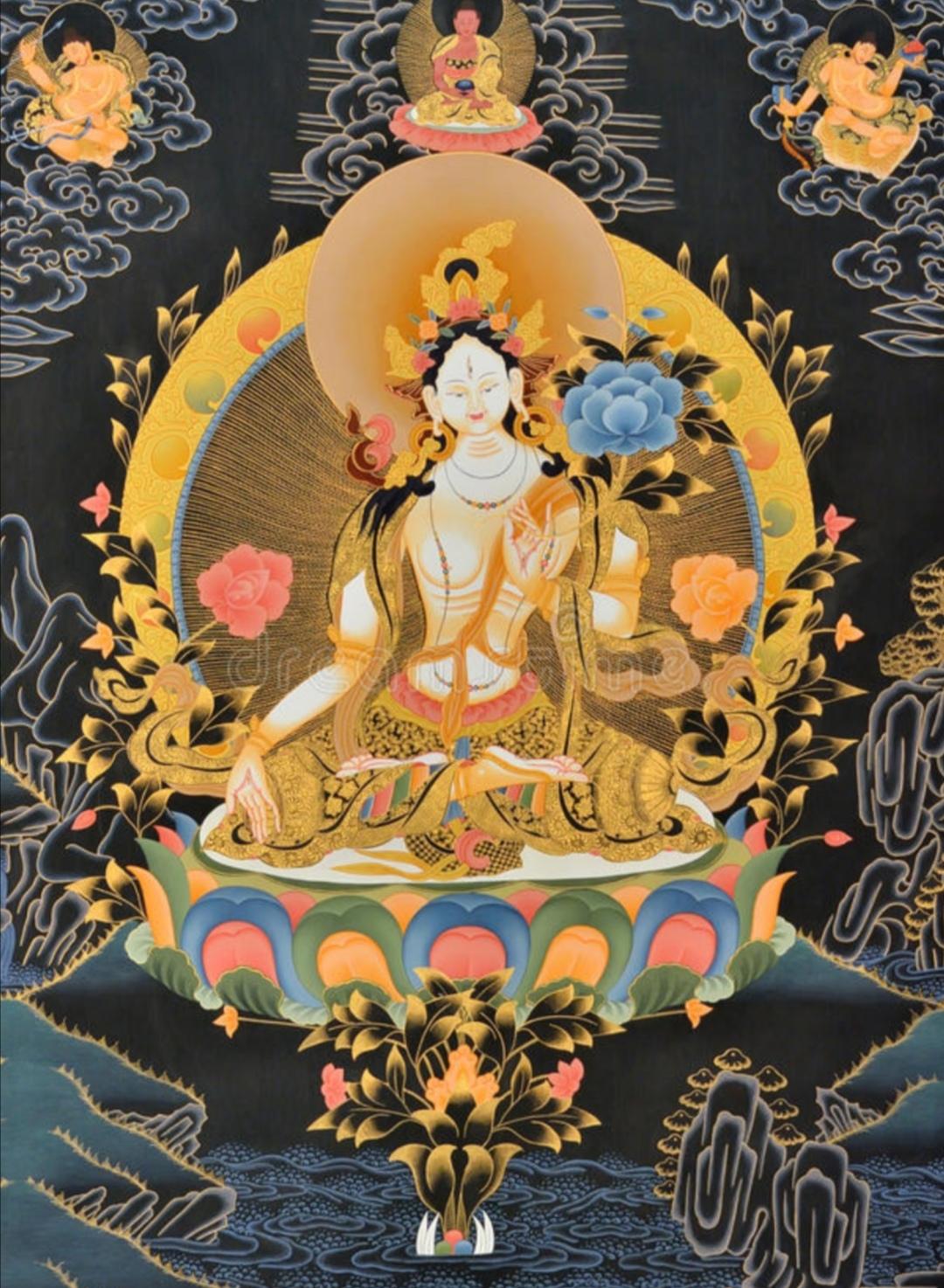 Intolleranza religiosa nel mondo
Il Boko Haram
I Copti 
La Cina e il Tibet
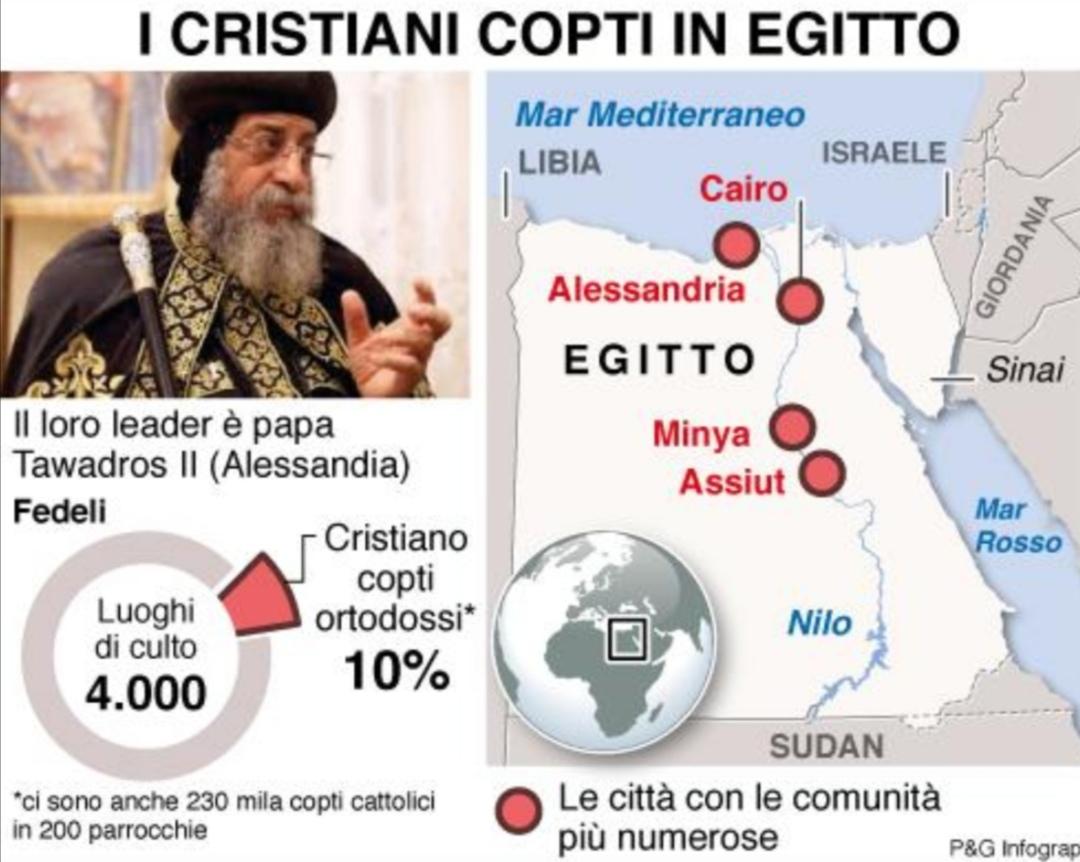 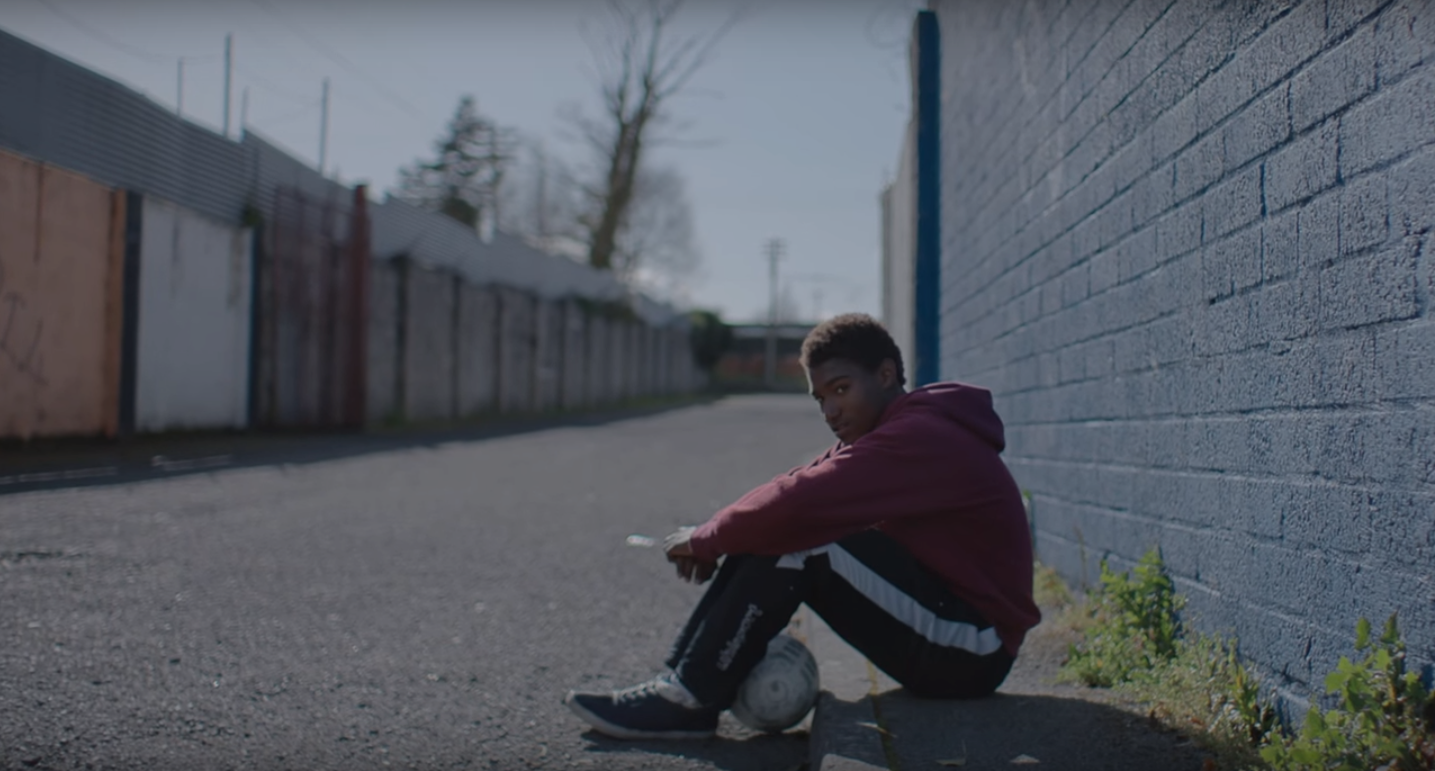 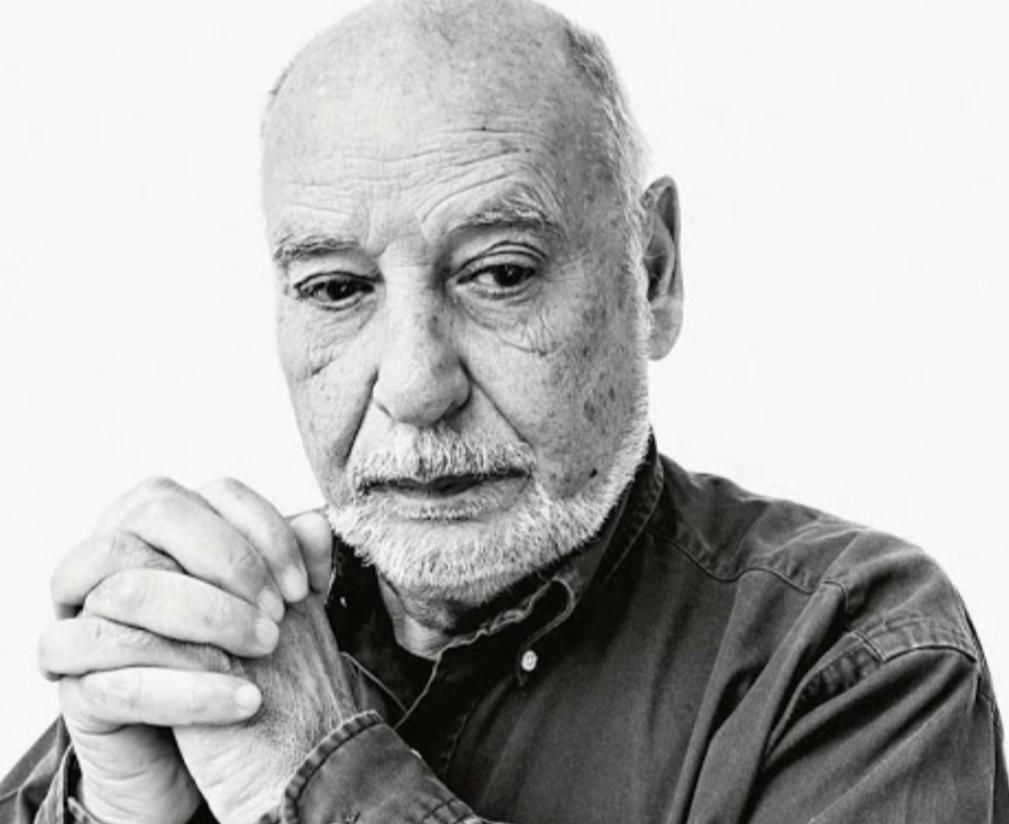 Tahar Ben Jelloun
Tahar Ben Jelloun est un écrivain, poète et essayiste islamique marocain, principalement connu pour ses écrits sur l'immigration et le racisme.
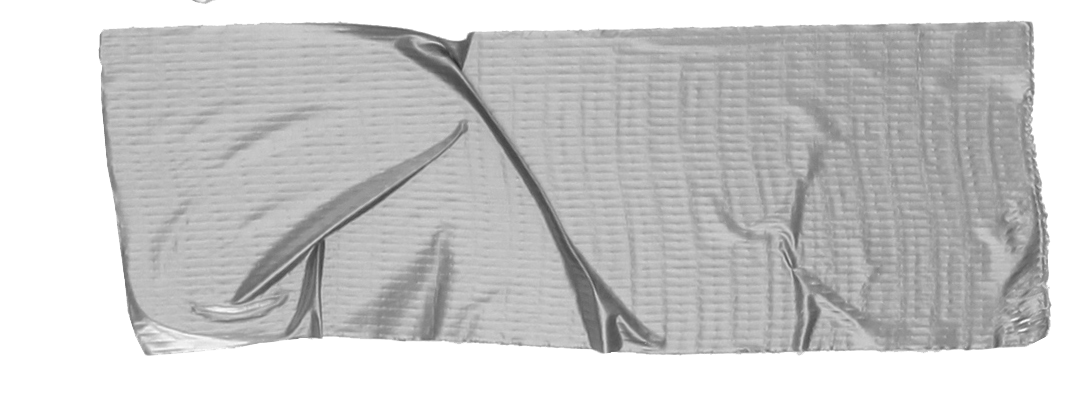 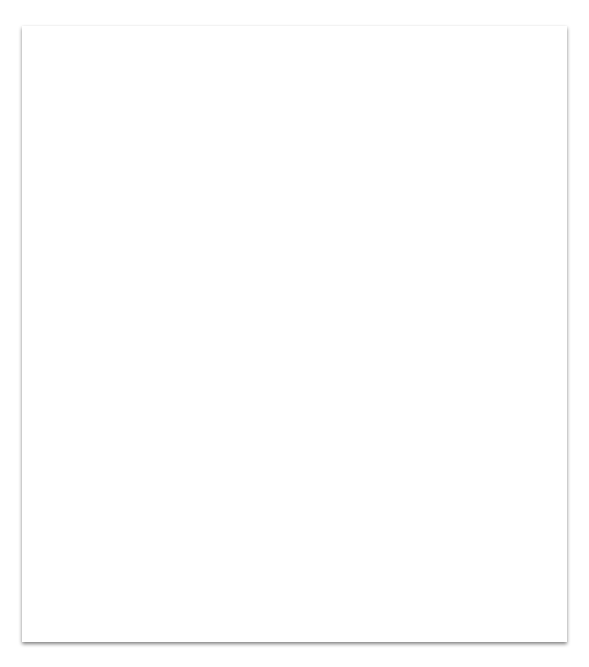 Pour le message profond du livre Racisme expliqué à ma fille, il a reçu le prix Global Tolerance Award
Le racisme expliqué à ma fille
Dans le livre “le racisme expliquè à ma fille” il y a une large explication du racisme en general et de toutes ses branches.
L'auteur dit que la chose la plus importante est le respect. Il n'est pas obligatoire d'aimer toutle monde, mais il faut avoir du respect
Phrases qui nous ont impressionnés
Les nègres sont robustes, parasseux et impurs
Les Turcs sont forts et brutaux
Riz jaune 
Travaille arabe
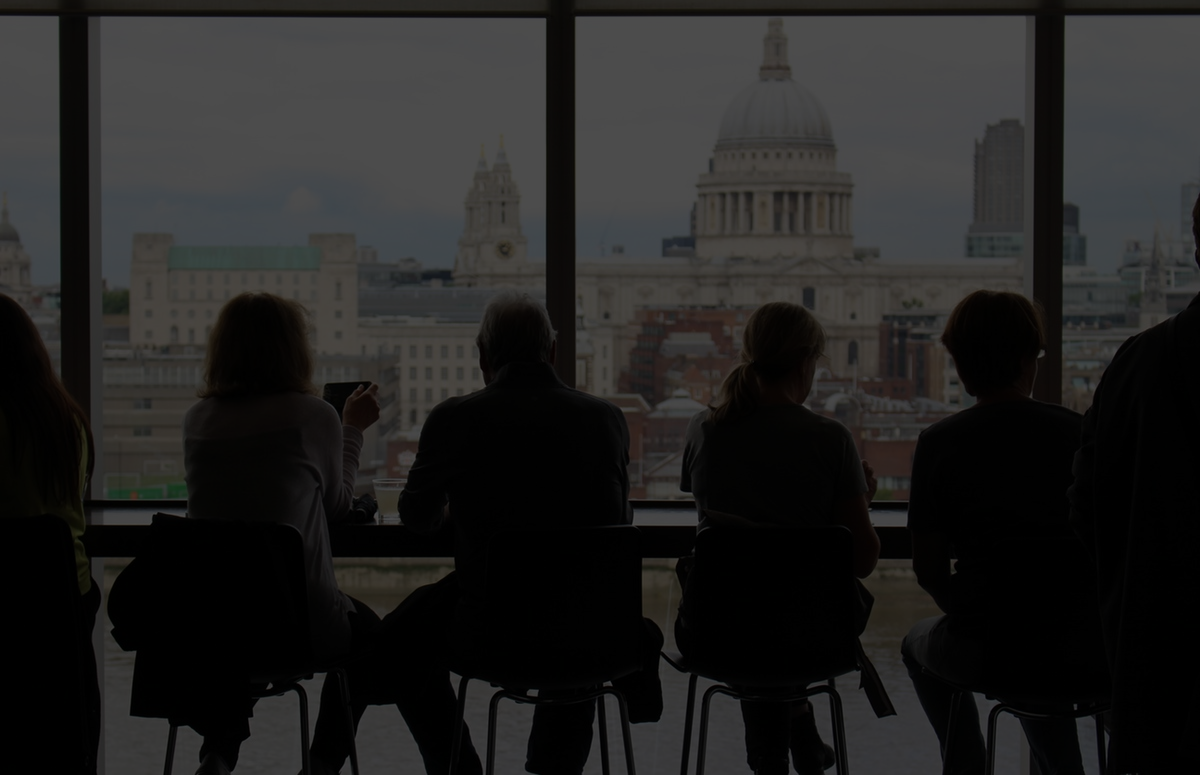 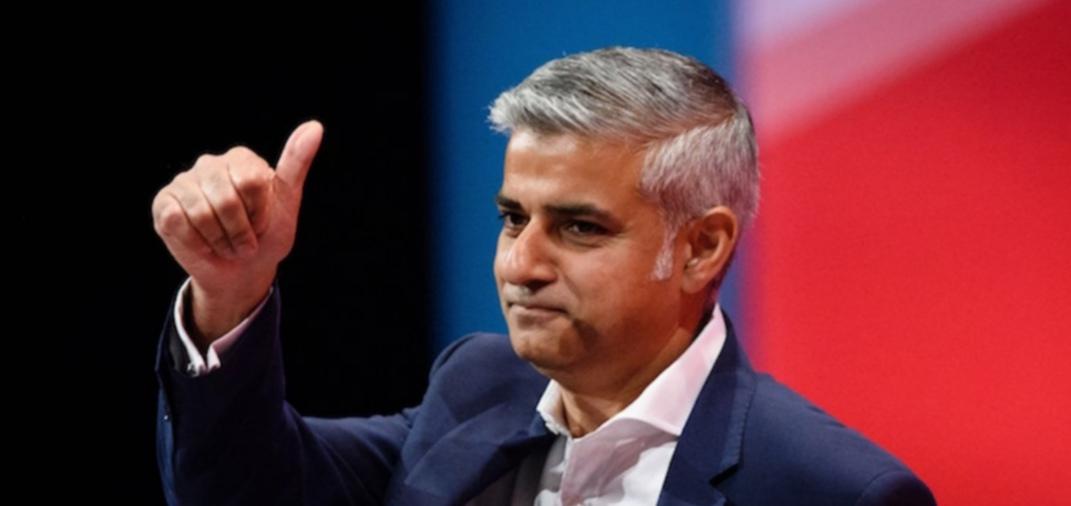 THE LORD MAYOR OF LONDON
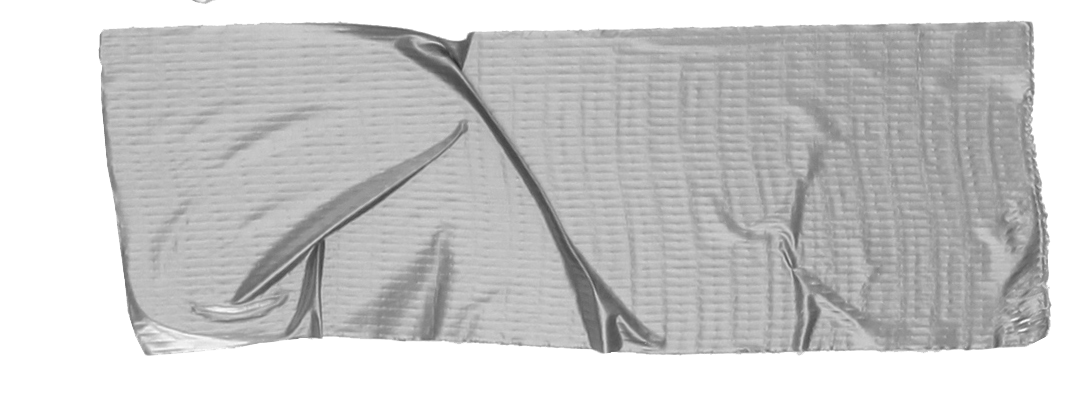 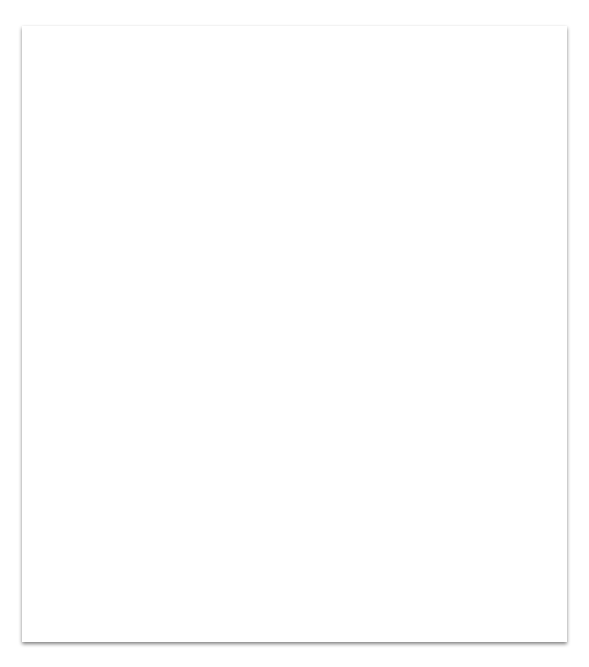 Conosci una seconda lingua?Contribuisci a rendere Google Traduttore ancora migliore unendoti alla community.
Sadiq Aman Khan
On May 6, he became the new Lord Mayor of London
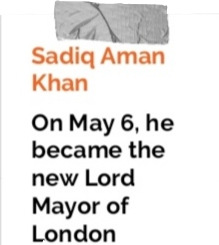 IMPORTANT MOMENTS FOR THE POLITICAL LIFE OF SADIQ KHAN
JULY 
2013
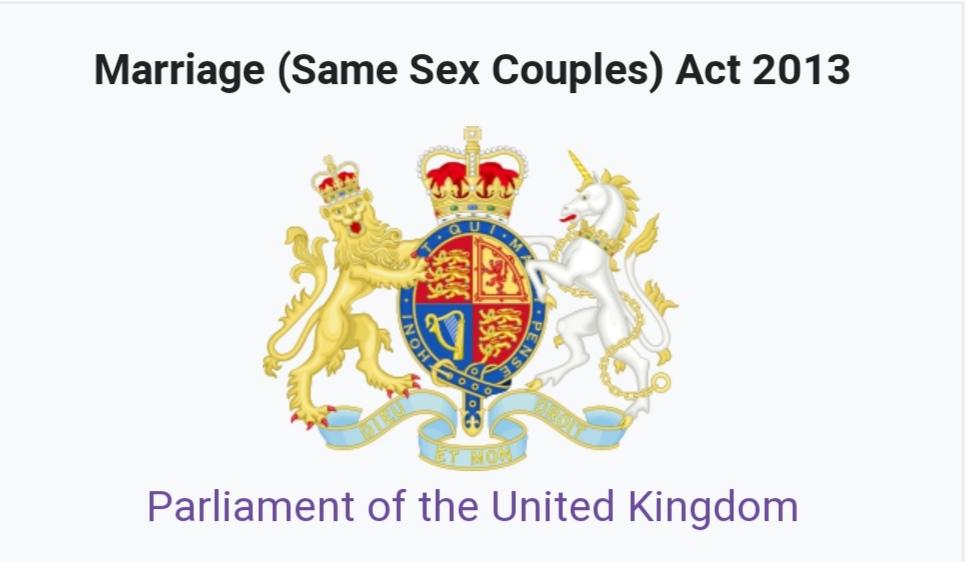 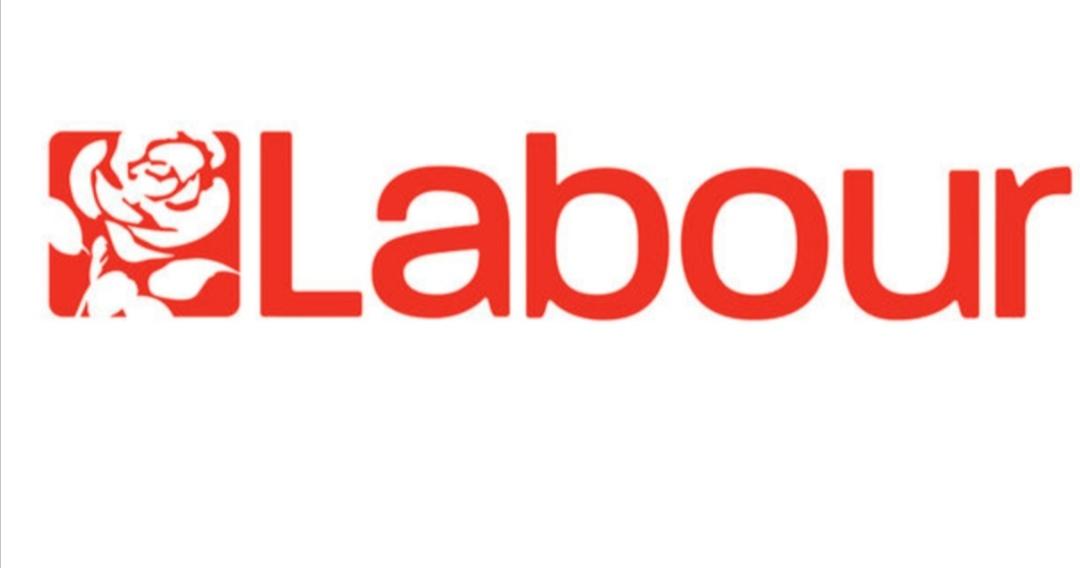 SEPTEMBER
2015
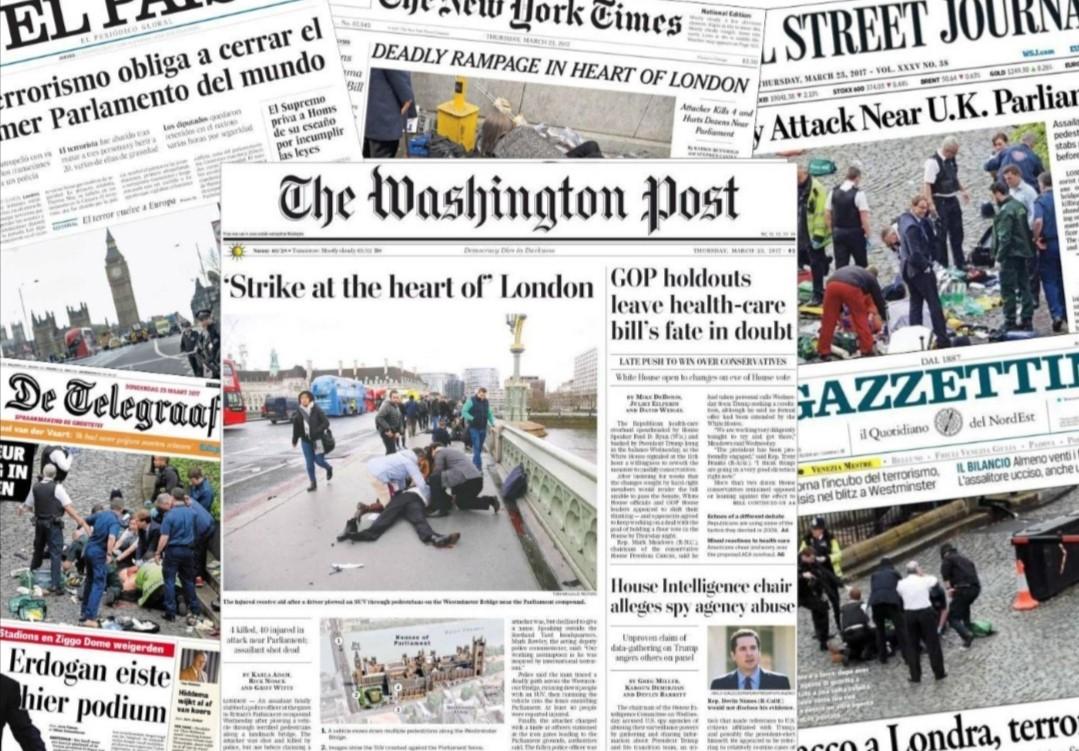 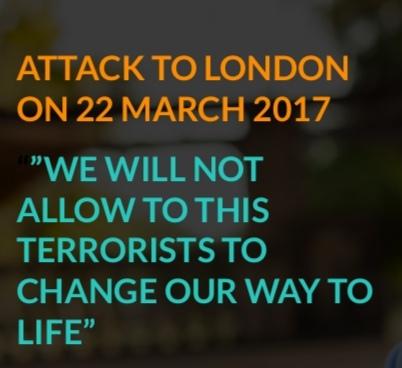 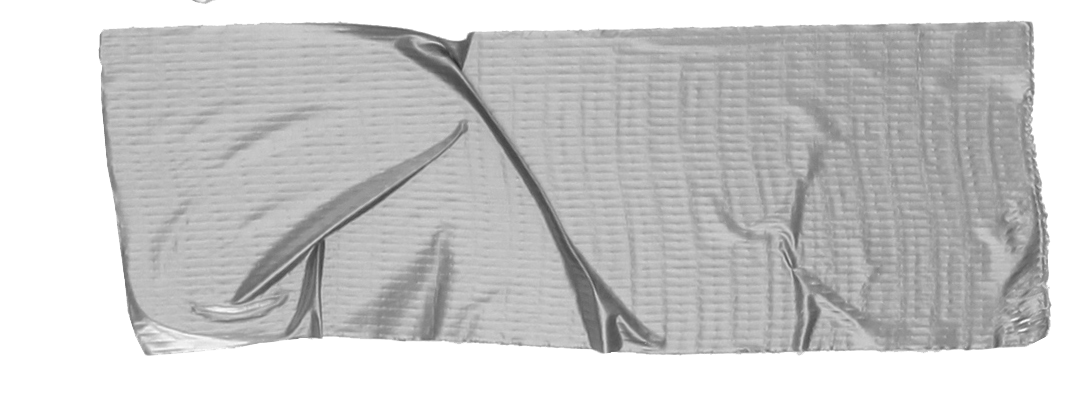 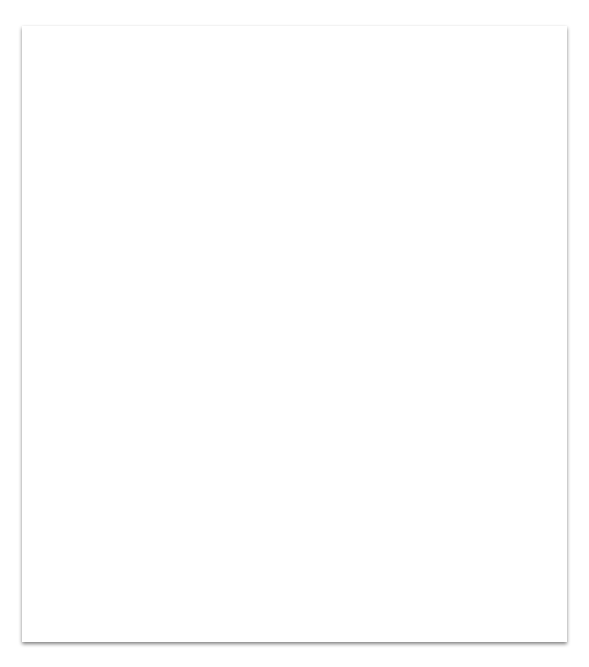 NO ALL'INTOLLERANZA
NO TO INTOLERANCE
NON À L’INTOLÉRANCE
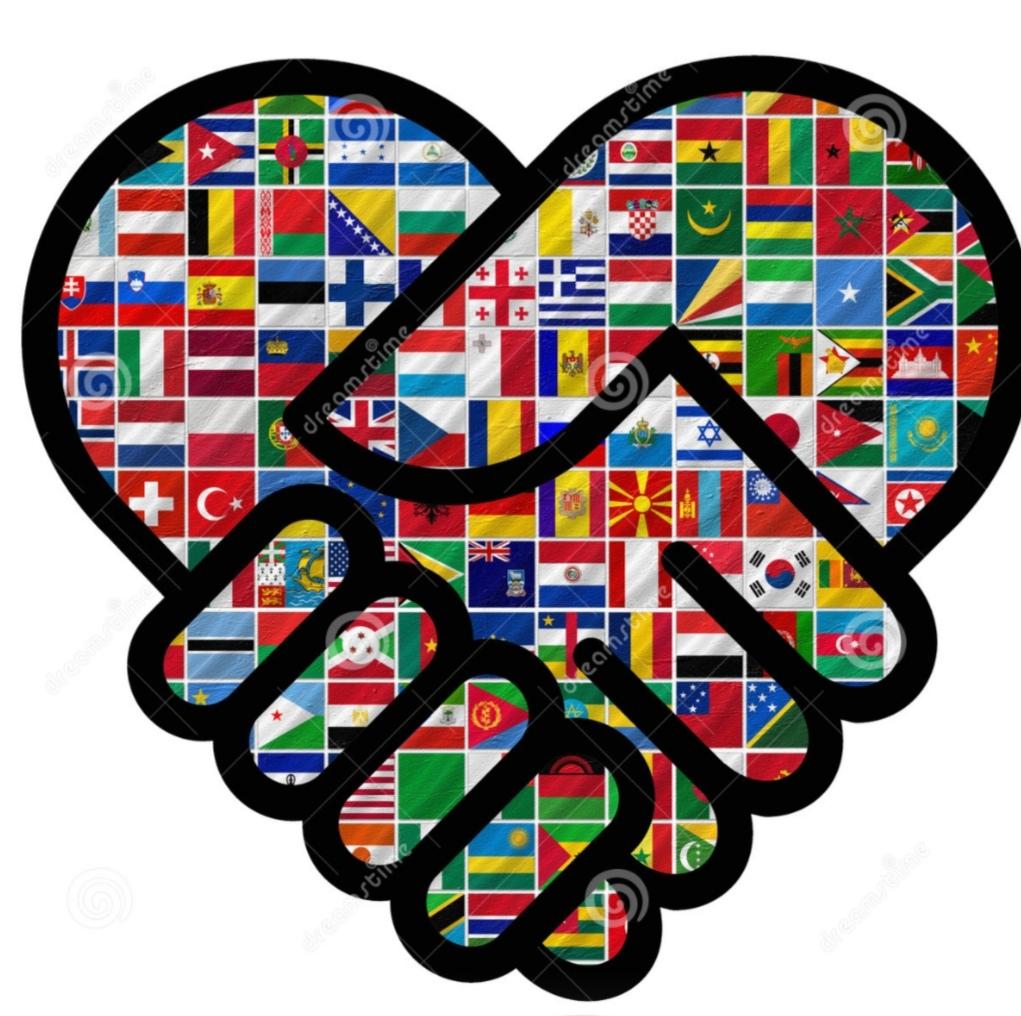